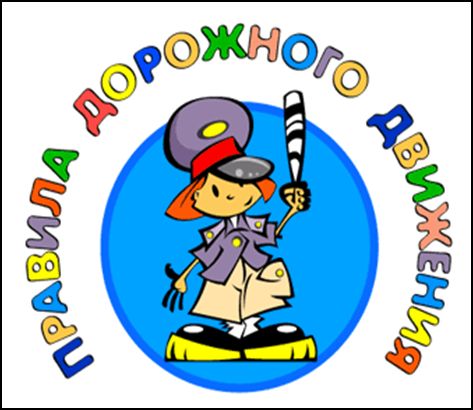 5.11.2018-9.11.2018Неделя ПДД
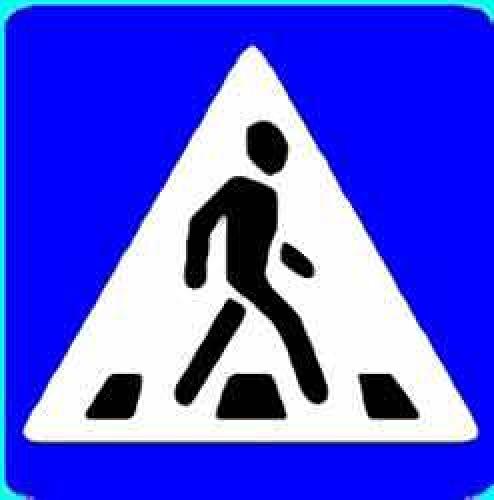 В нашем  детском саду прошла
 тематическая неделя по ПДД:
  “Правила дорожного движения. Транспорт.”
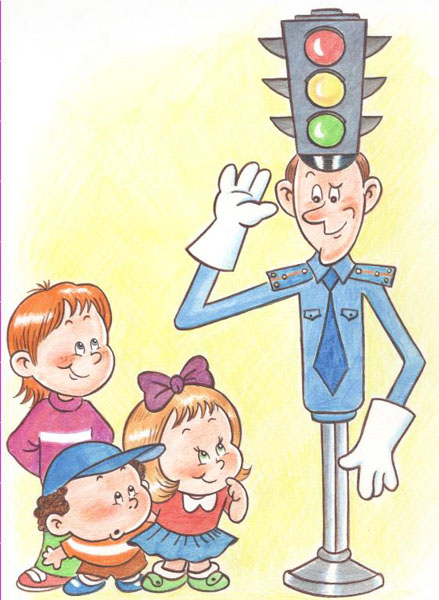 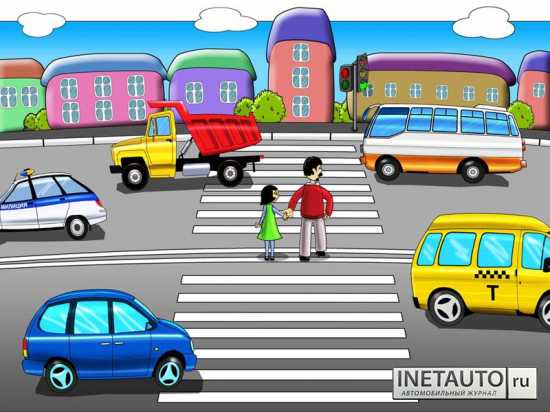 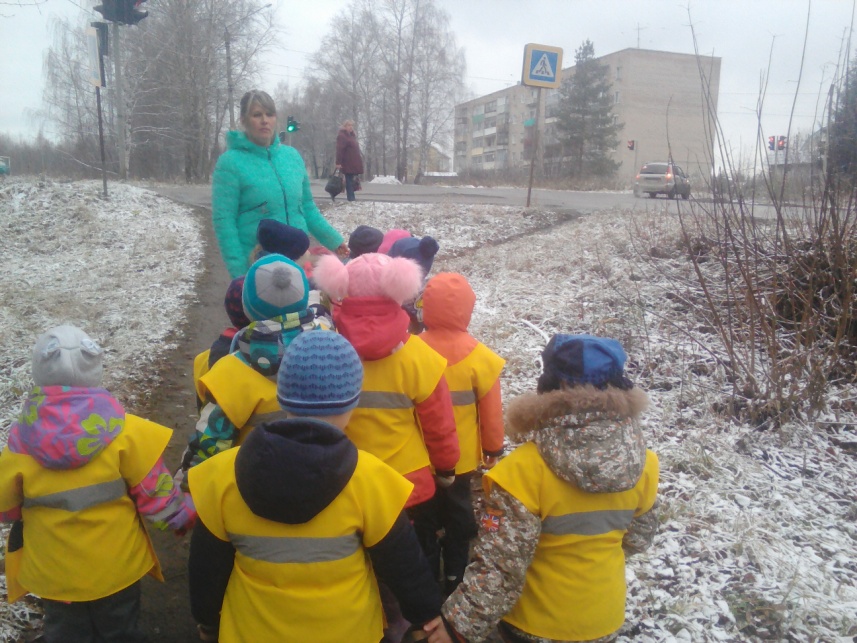 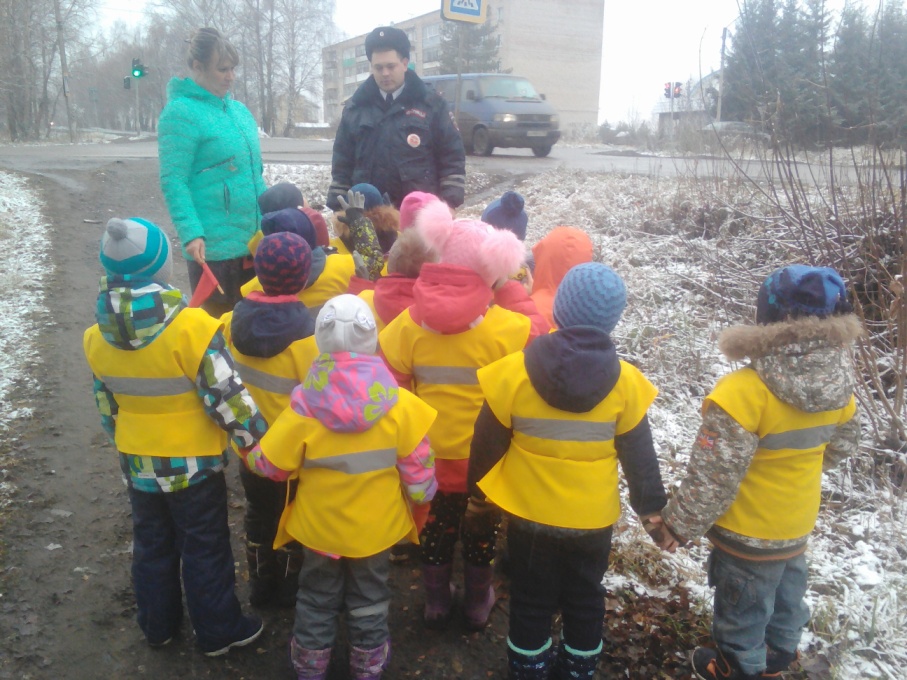 Группа «Почемучки»
Экскурсия к светофору
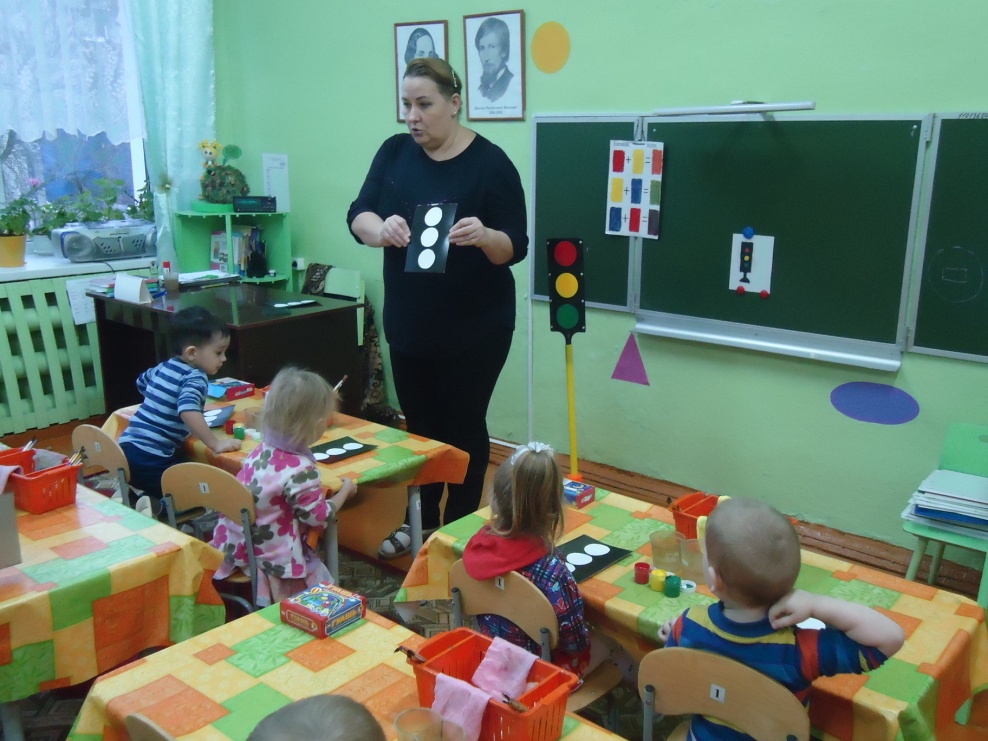 Занятие в изостудии
детей 2 мл. группы
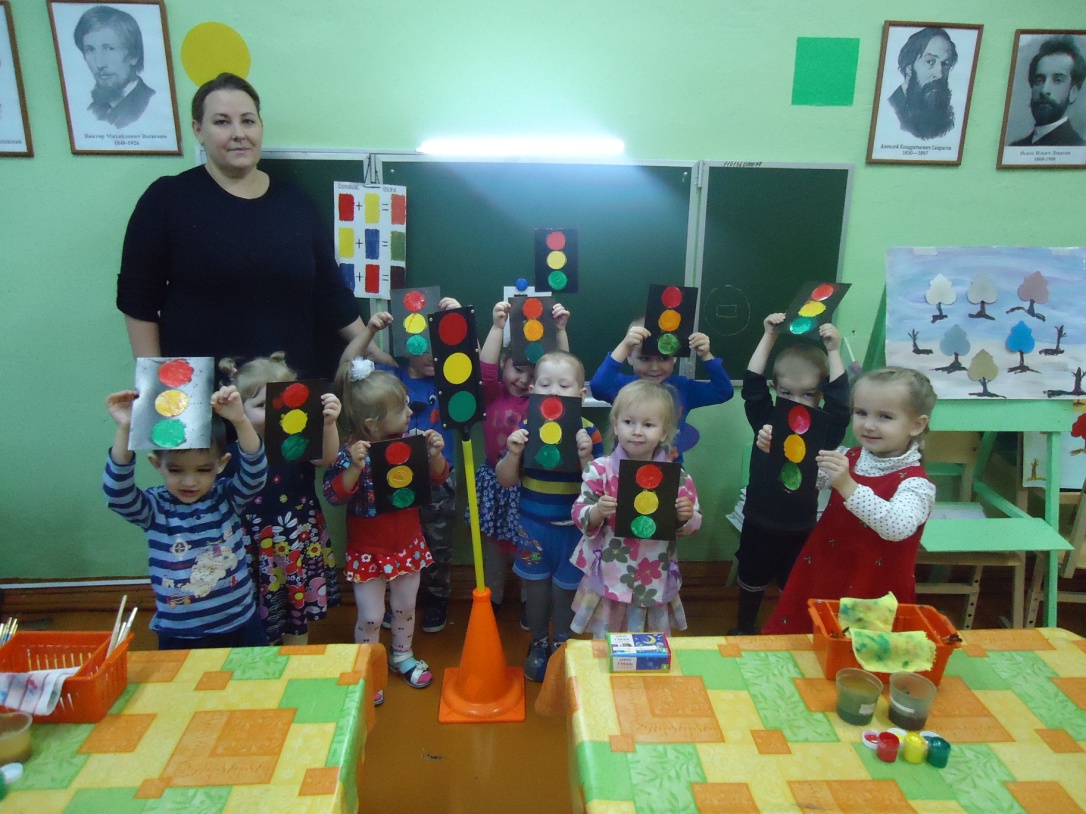 Рисование «Светофор»
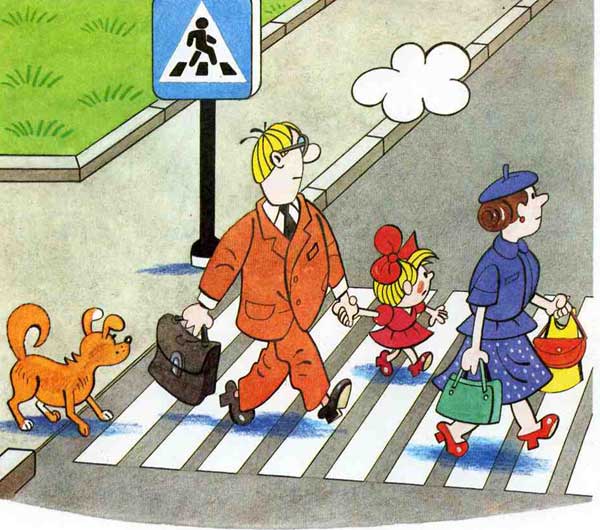 Группа «Колокольчики»
Экскурсия к пешеходному переходу
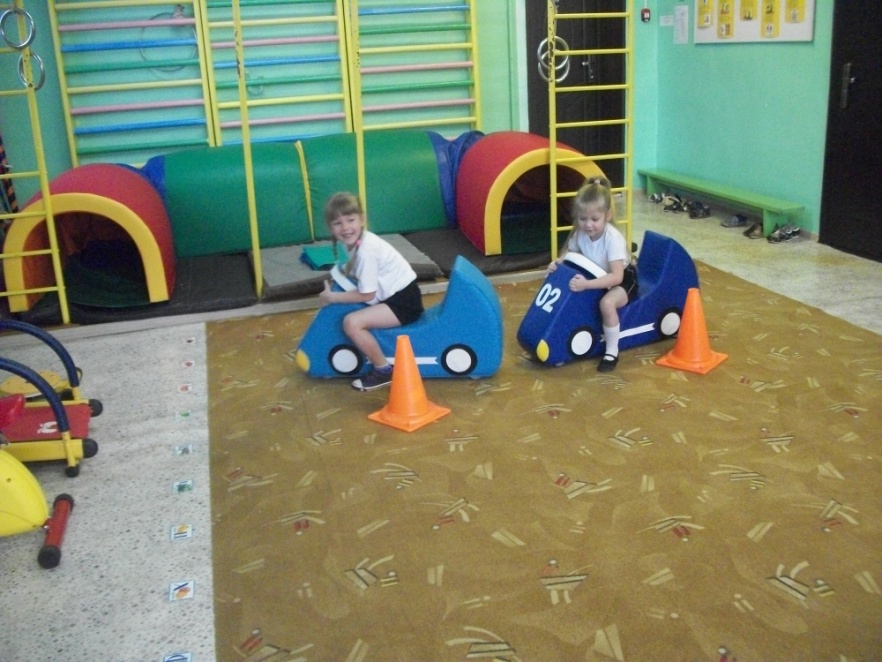 Физкультурный досуг «Дорожные старты» в 
старшей «А» группе
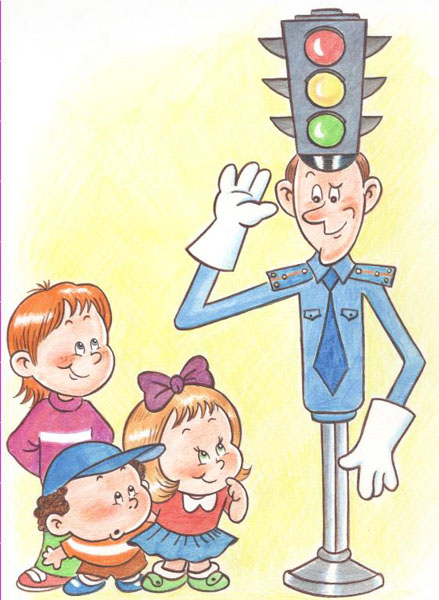 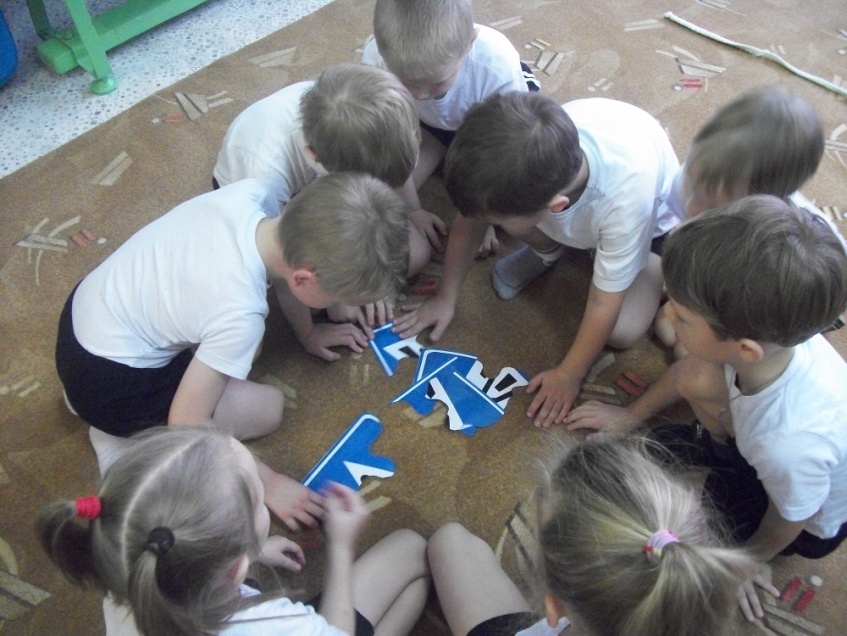 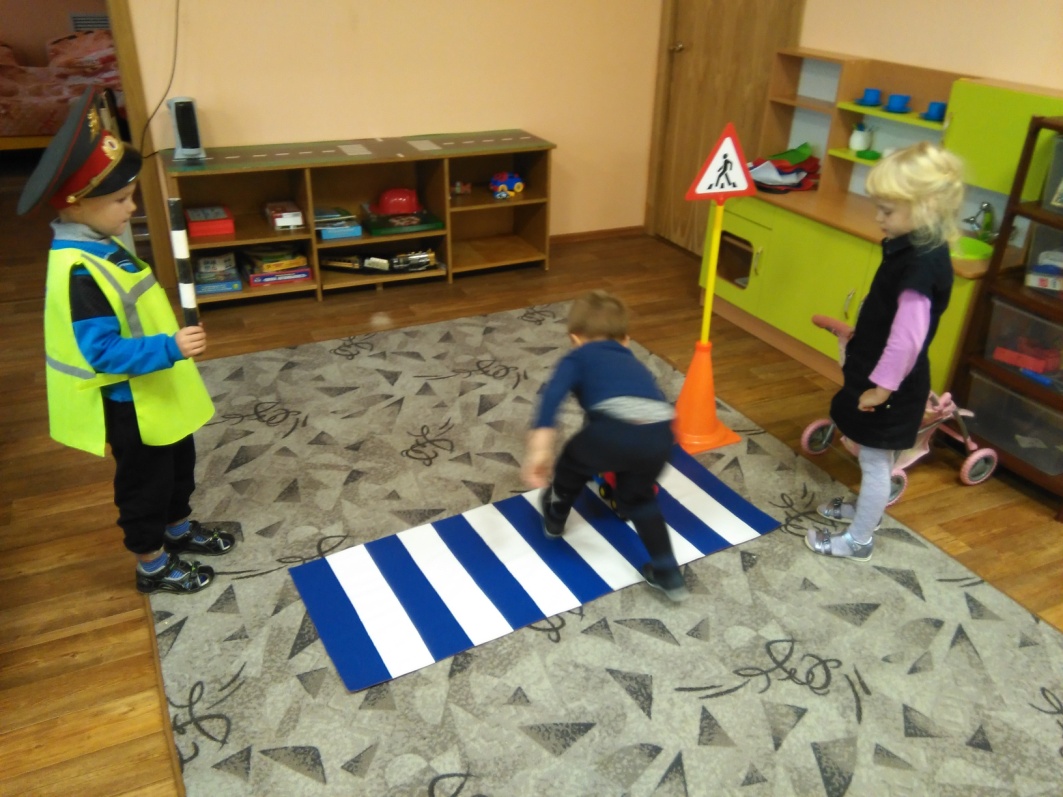 Группа «Ромашки»
Путешествие в страну «Светофорию»
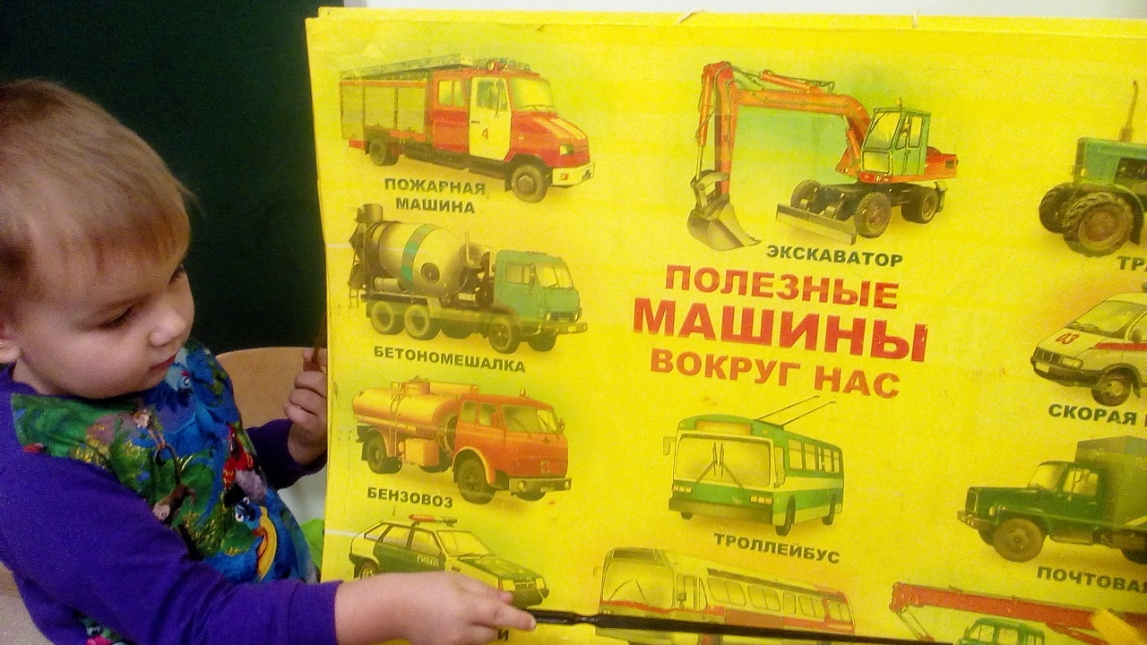 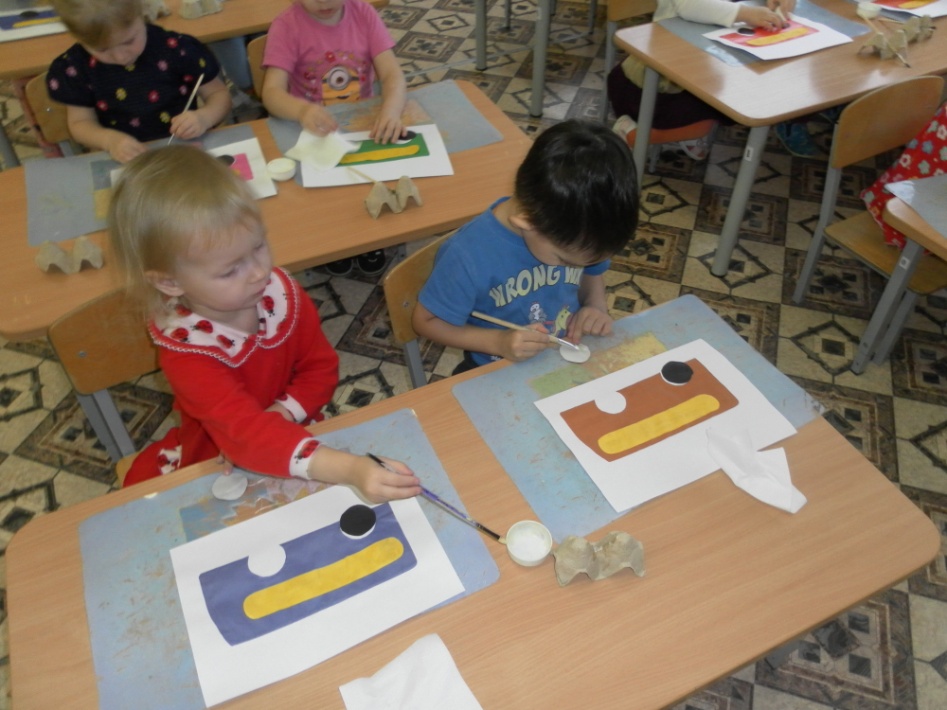 Аппликация в группе «Божьи коровки»
«Автобус для зверят»
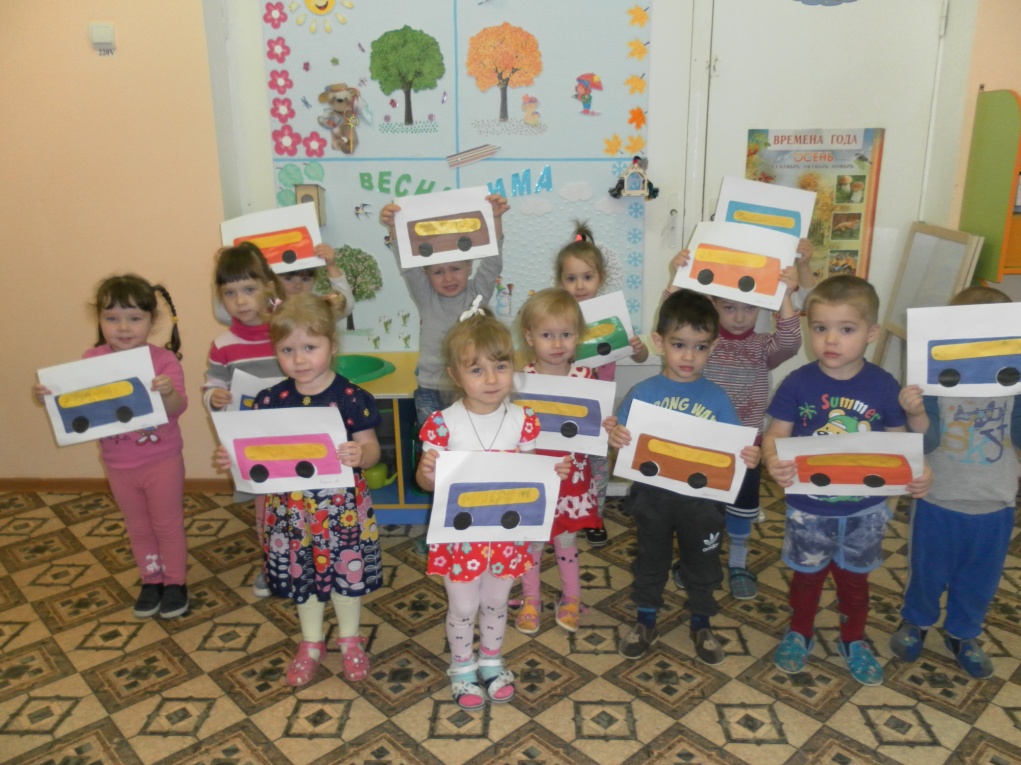 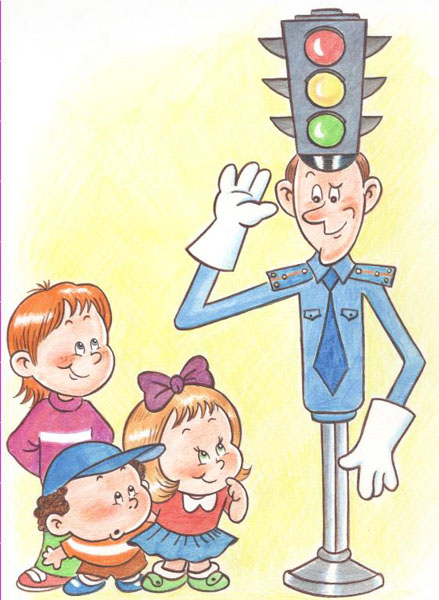 В группе «Колобок»
 настольные игры, рассматривание альбомов по теме
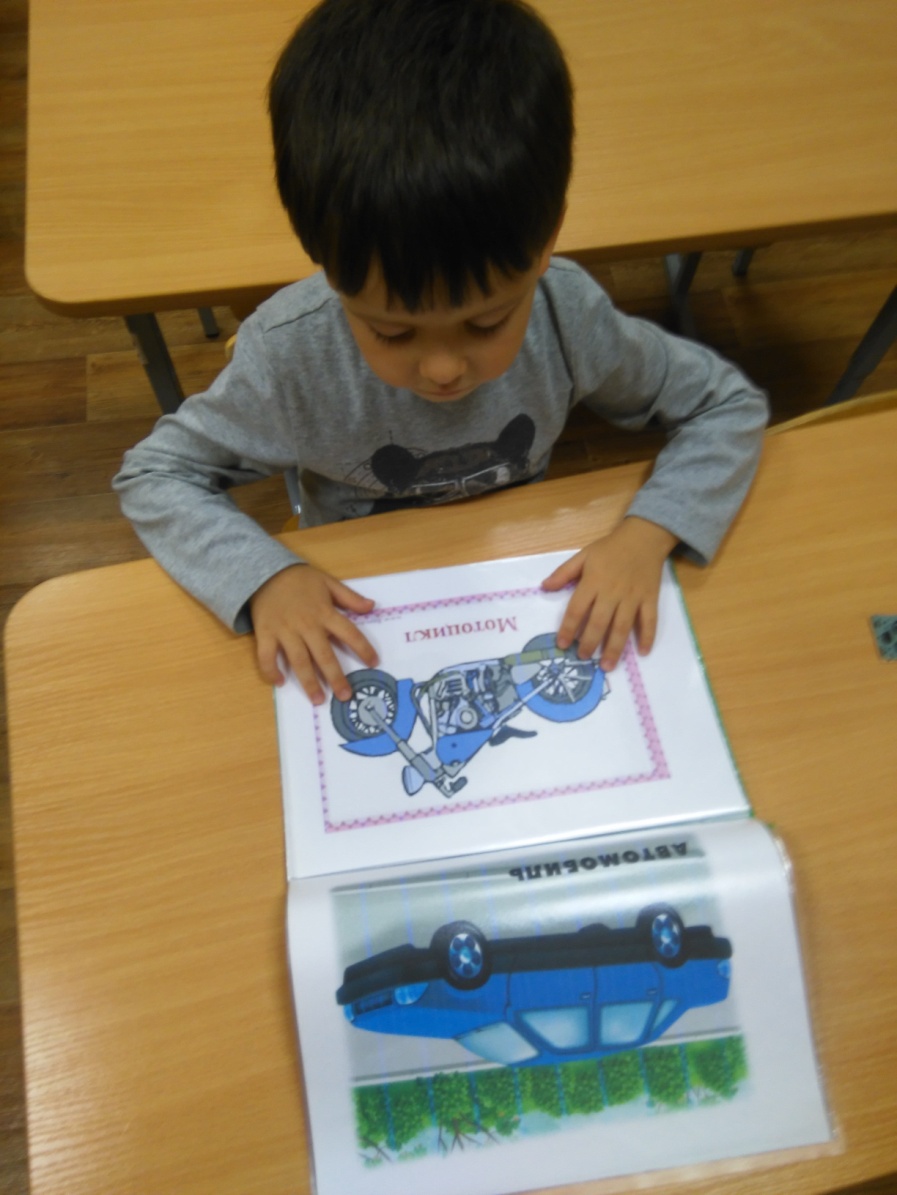 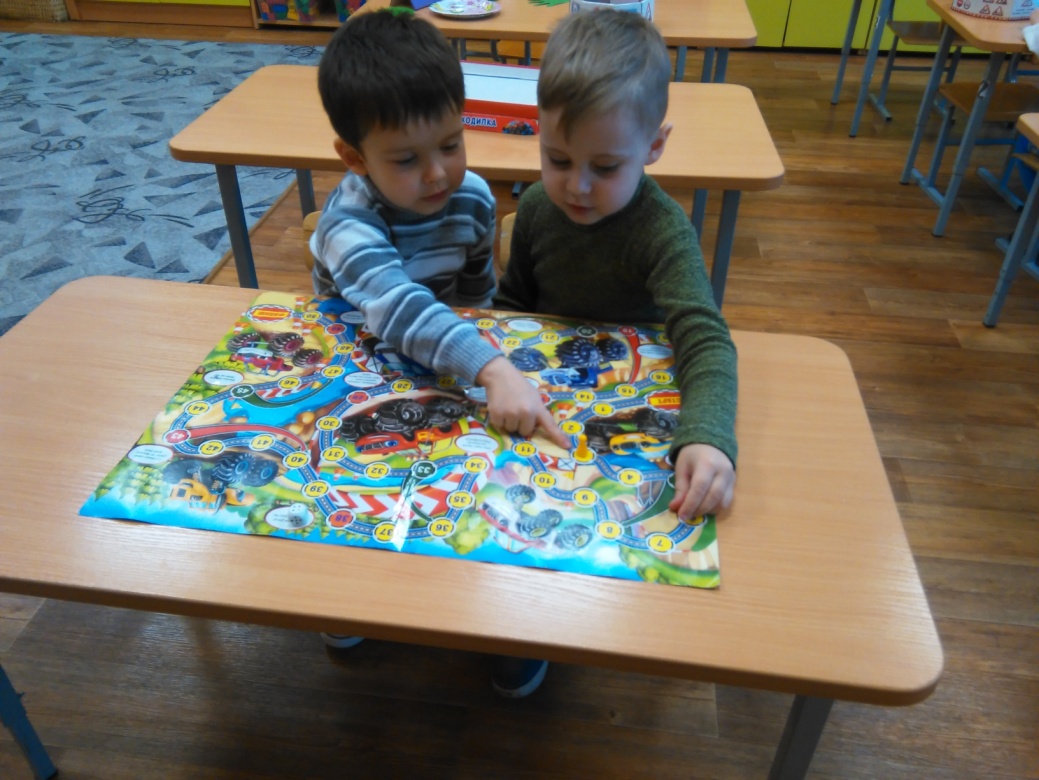 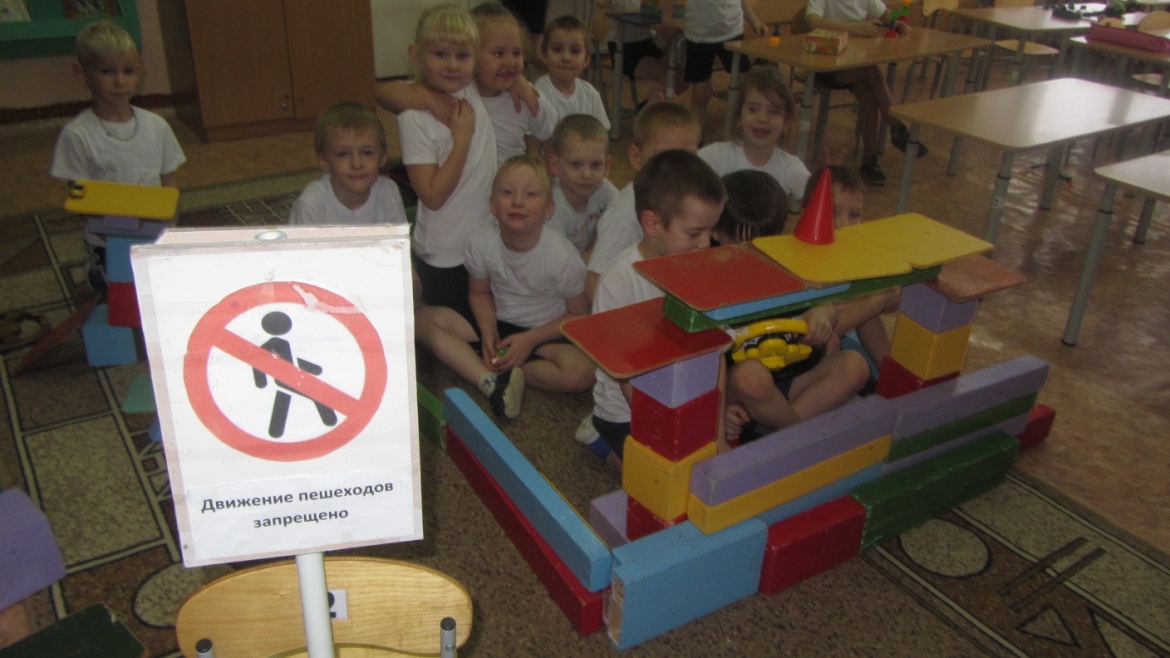 Группа «Ягодки»
сюжетно-ролевые и настольные игры
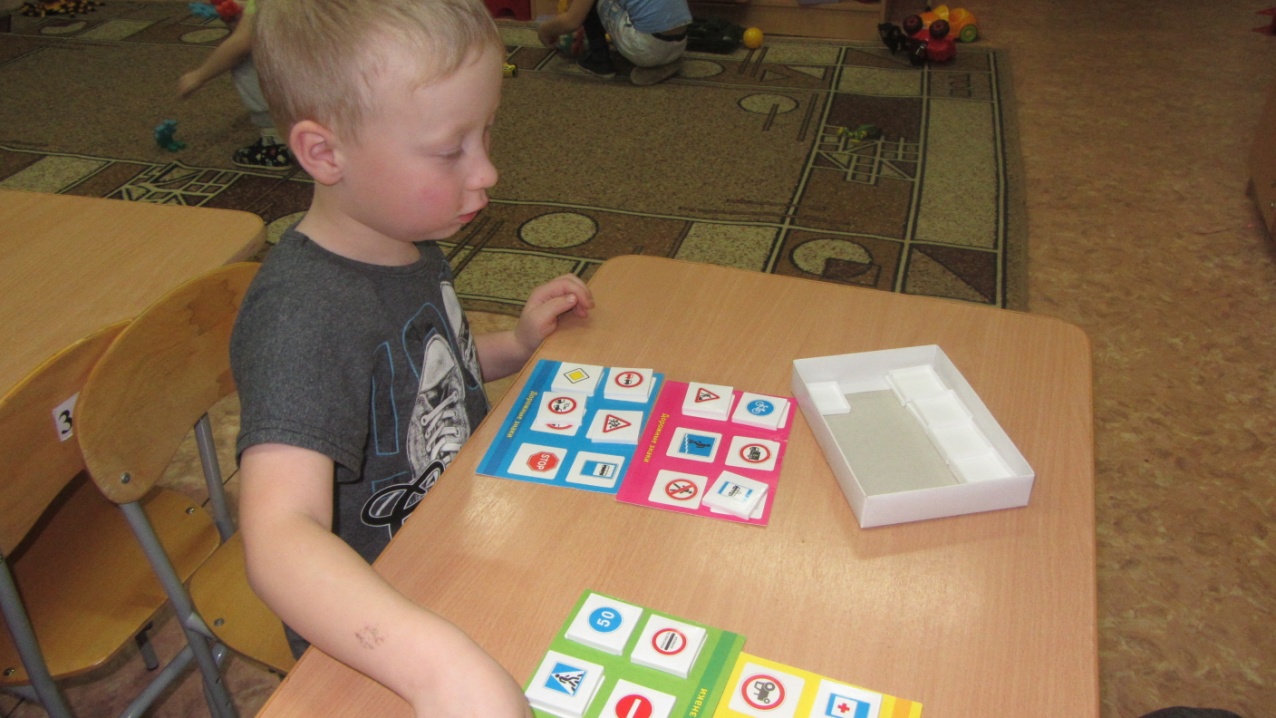 Спасибо
за 
Внимание!
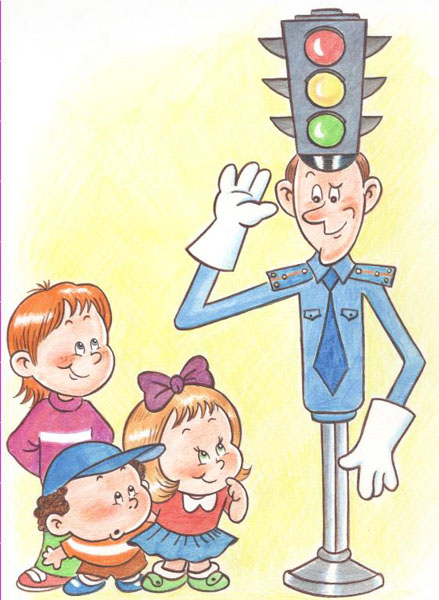